Error rate distribution
Mahdi’s RBM vs ML tool RBM vs QRBM
Sadia Afrin Purba
Experiment Design Comparison (set-10)
Mahdi’s RBM
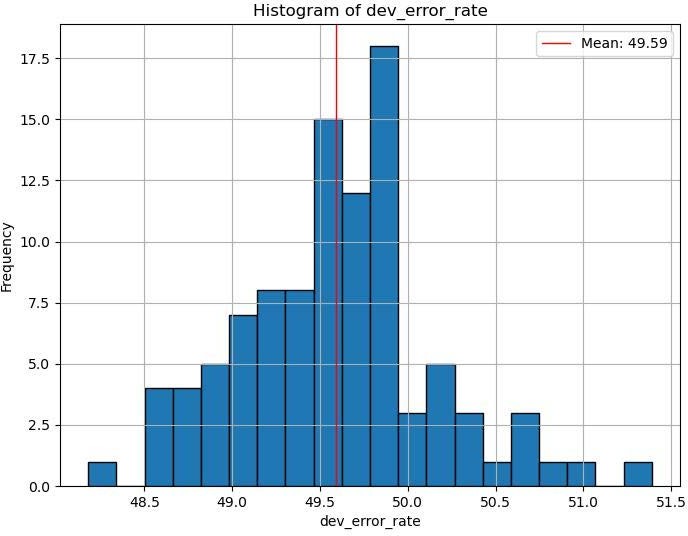 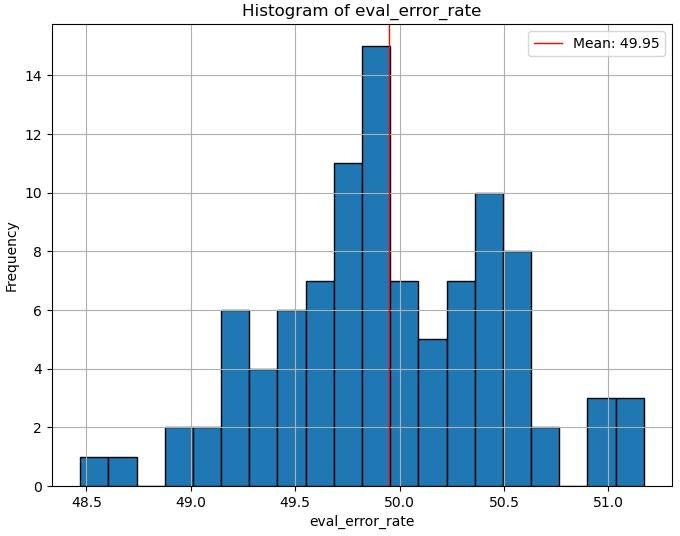 Mahdi’s RBM
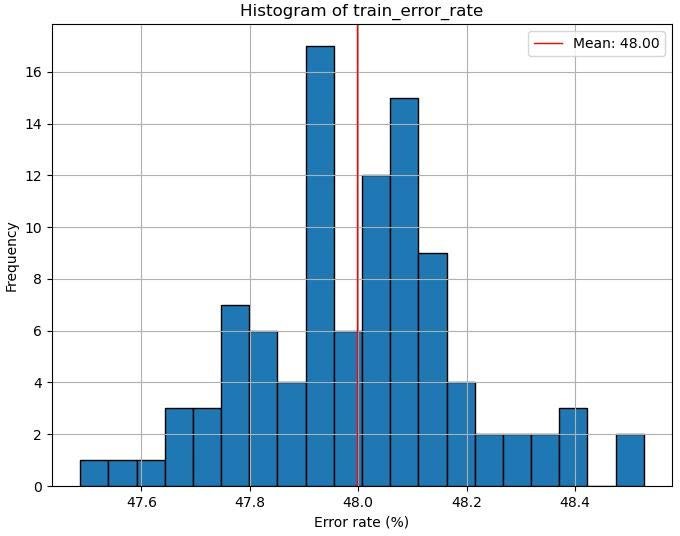 Ml_tools RBM
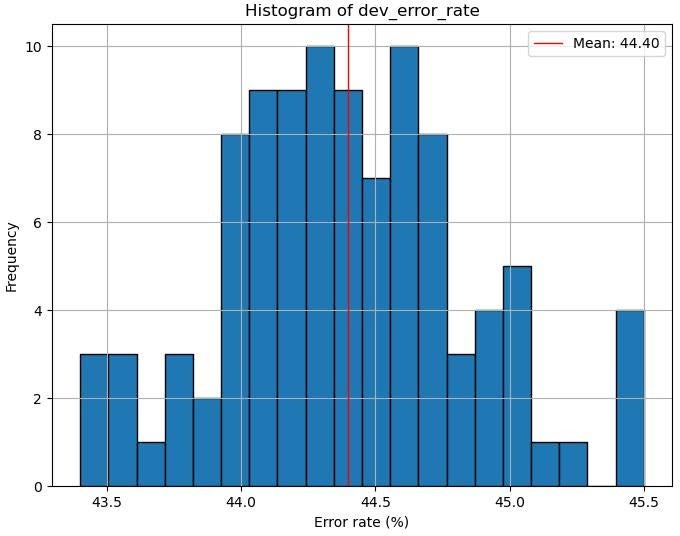 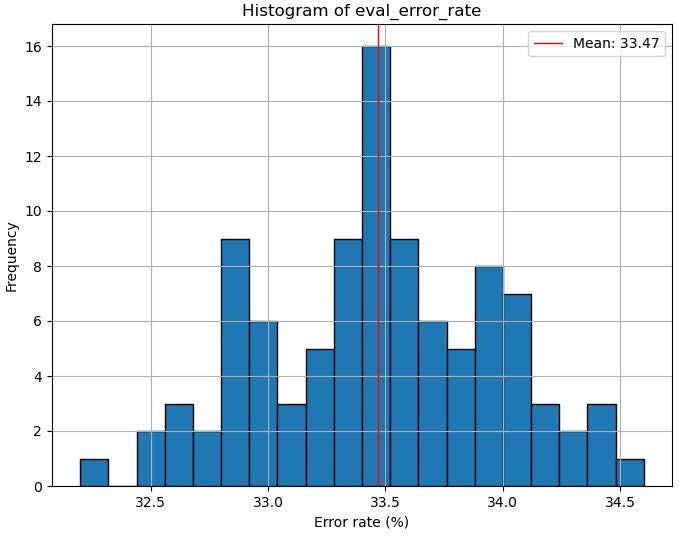 In Mahdi’s paper, reported error rate on DEV set was 41.66
In Mahdi’s paper, reported error rate on EVAL set was 34.69
Ml_tools RBM
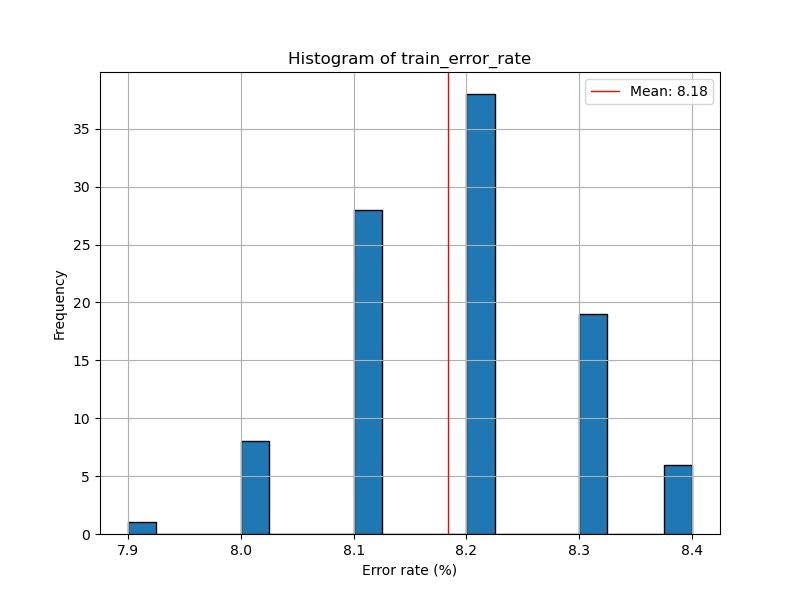 In Mahdi’s paper, reported error rate on Train set was 13.10
QRBM
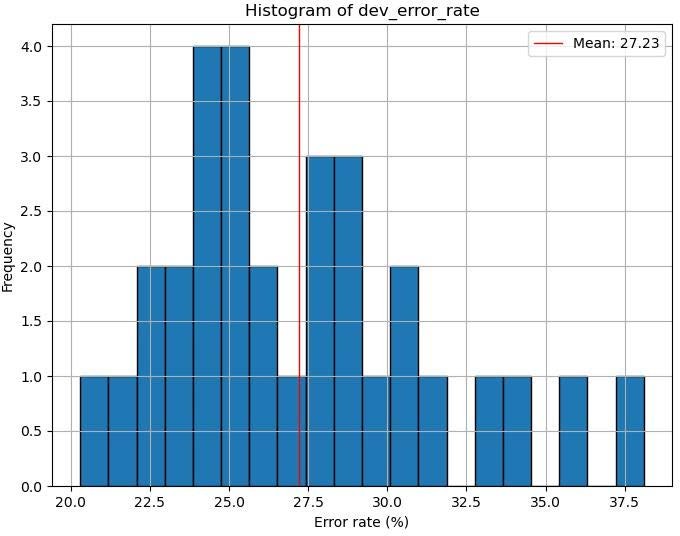 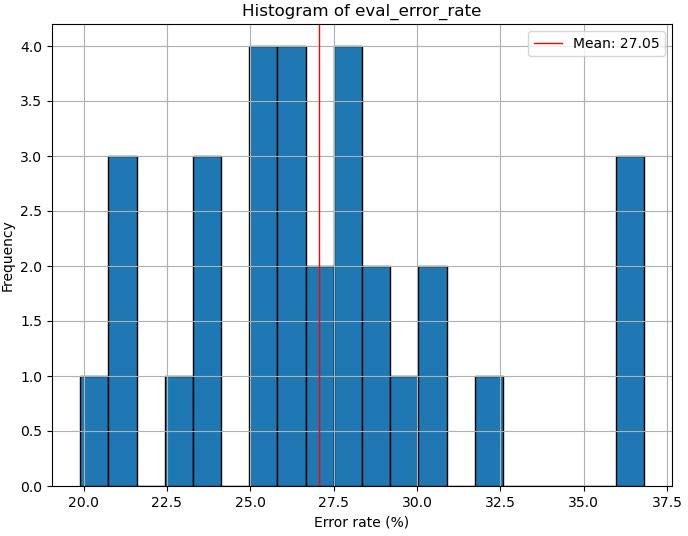 Error rate distribution for 30 different random seeds
QRBM
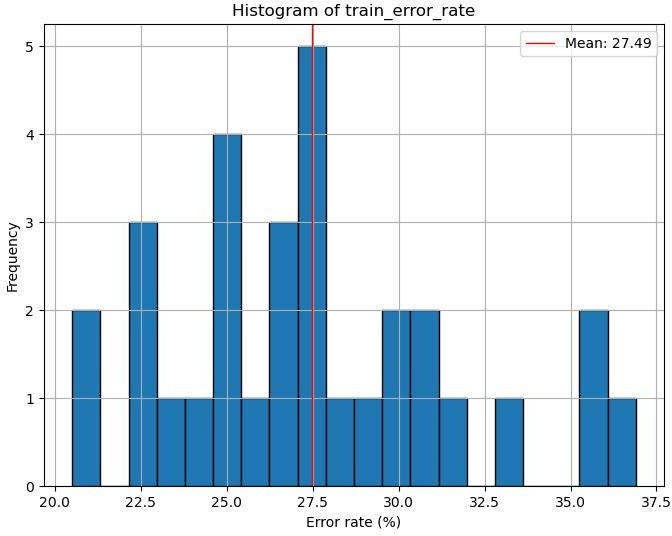 Error rate distribution for 30 different random seeds
Everything together – Dev
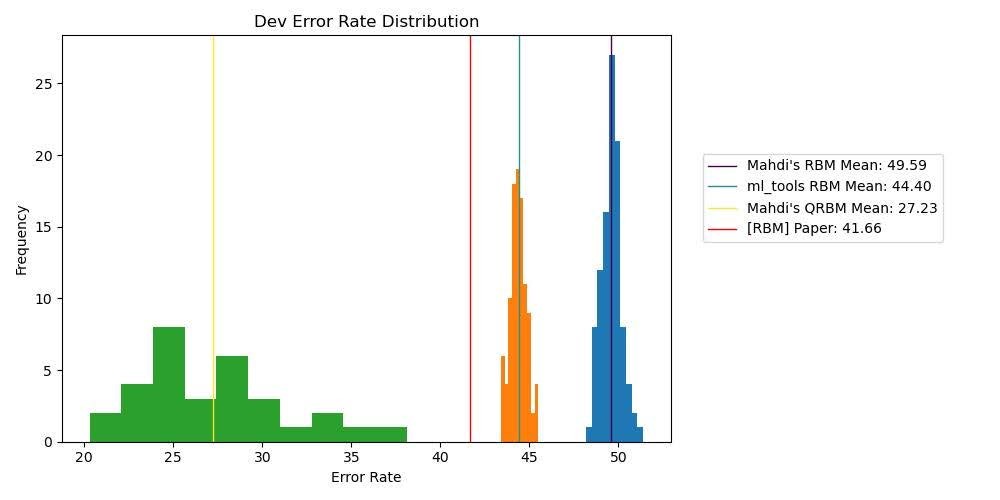 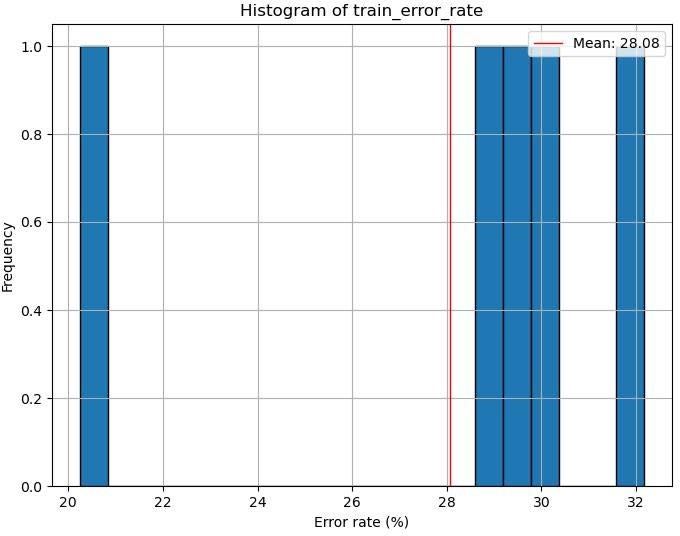 Everything together – Eval
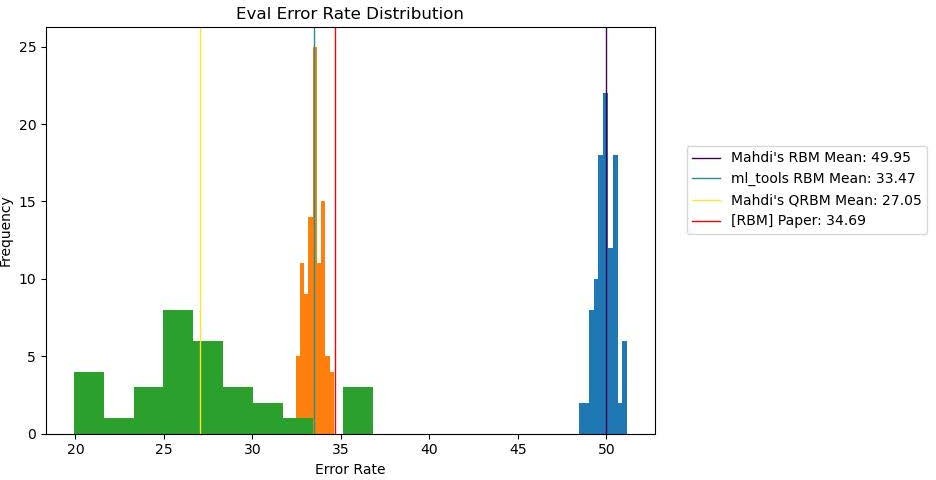 Everything together – Train
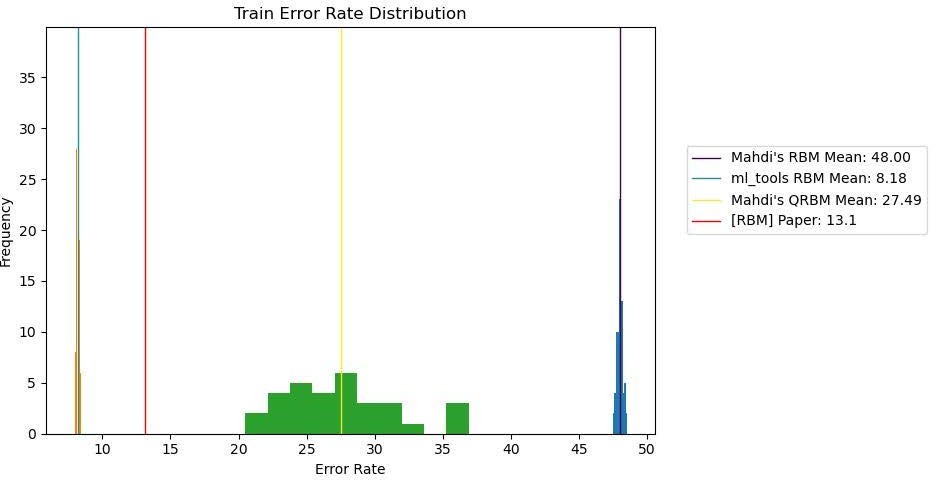 More statistics
Mahdi’s RBM
Ml_tools’ RBM
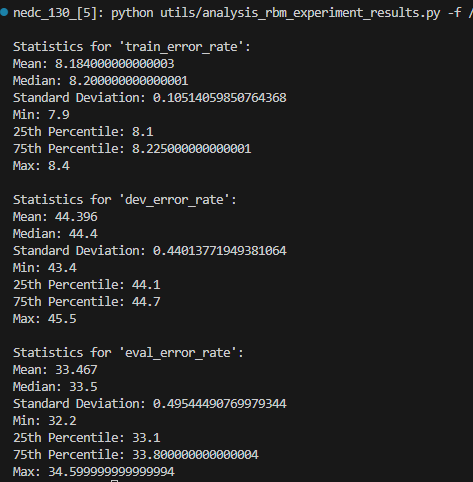 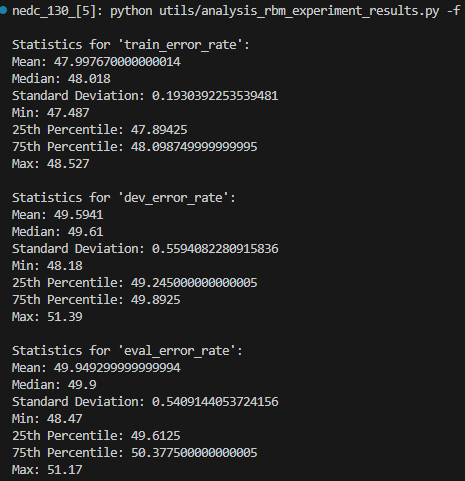 More statistics
QRBM
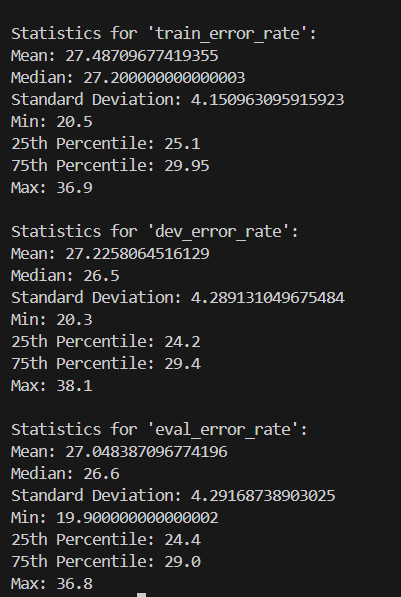 References